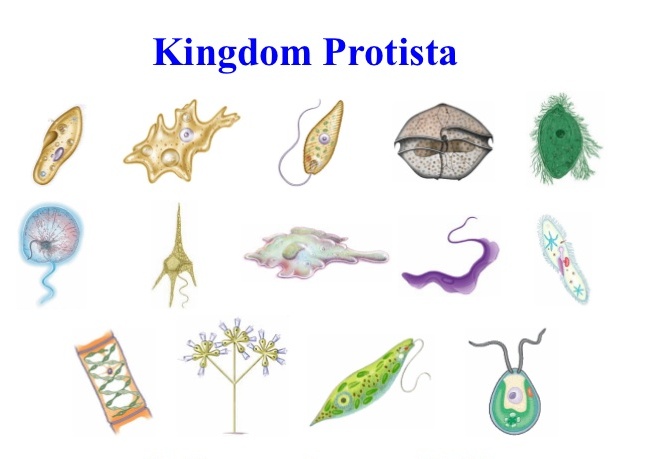 Domain:  Eukarya 
                 Eukaryotic Cell (Has a nucleus)
Unicellular and Multicellular
Autotrophic and Heterotrophic
May or May Not Have A Cell Wall (Made of Cellulose)
 
Organized into three different groups:  1 – Fungus Like 
                                                                      2 – Animal Like
                                                                      3 – Plant Like
Fungus Like Protists- heterotrophs
Heterotrophic Decomposers (External Digestion)
Found in Damp Moist Environments (Commonly called Molds)
Reproduce by Spores (Asexual) or Alternation of Generations (Sexual)
Phylums:  Acrasiomycota, Myxomycota,  Oomycota
Caused the Great Potato Famine
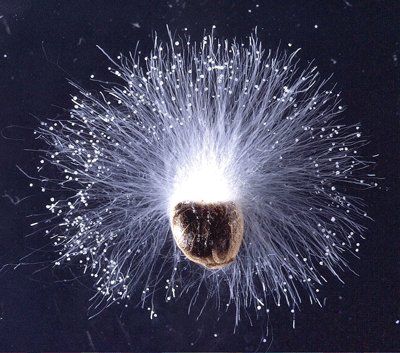 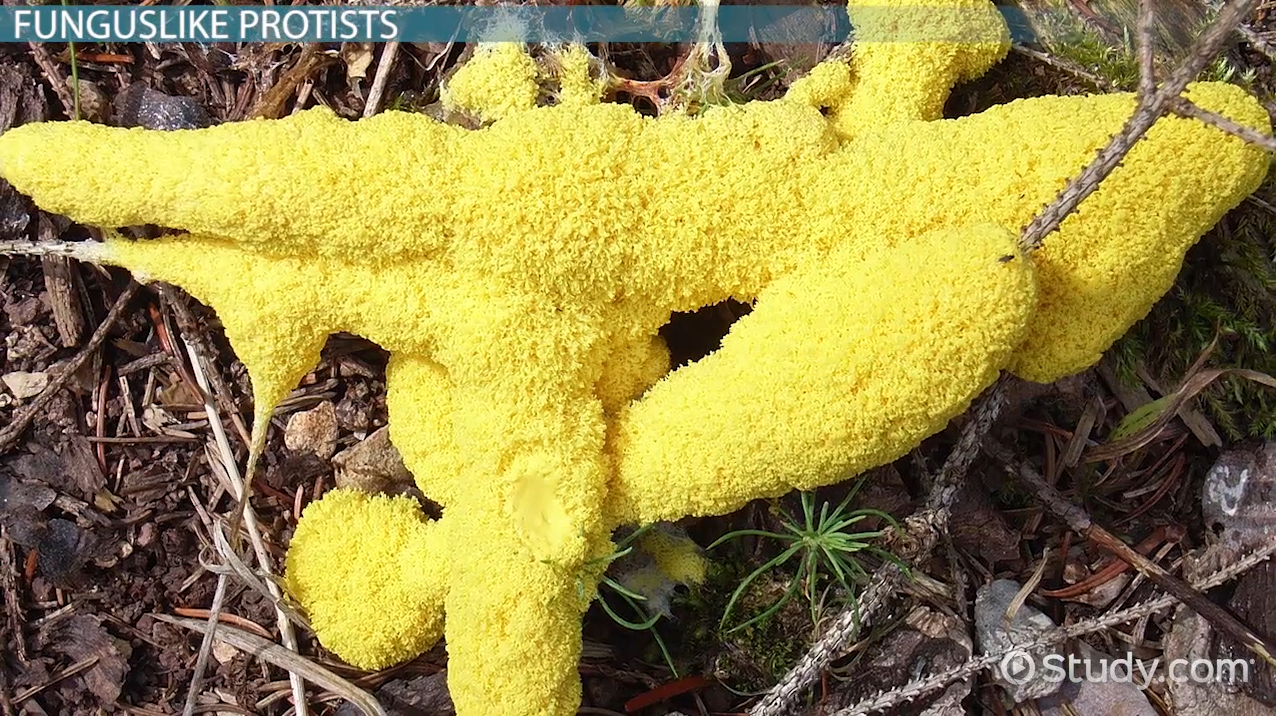 Oomycota
Animal Like Protists- heterotrophs
1. Sarcodina  - Ex) Amoeba (Ameba)
                     Uses pseudopods/psuedopodia (false foot) to move and gain energy
2. Ciliophora (Ciliates)-  Ex) Paramecium and Stentor
                                      Uses small hair like projections called cilia to move 
                                      and obtain energy
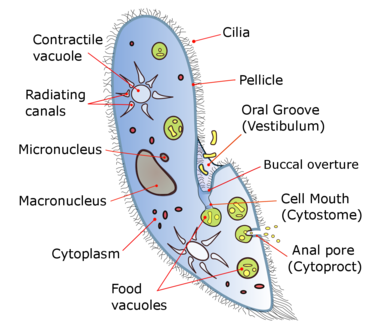 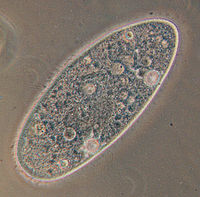 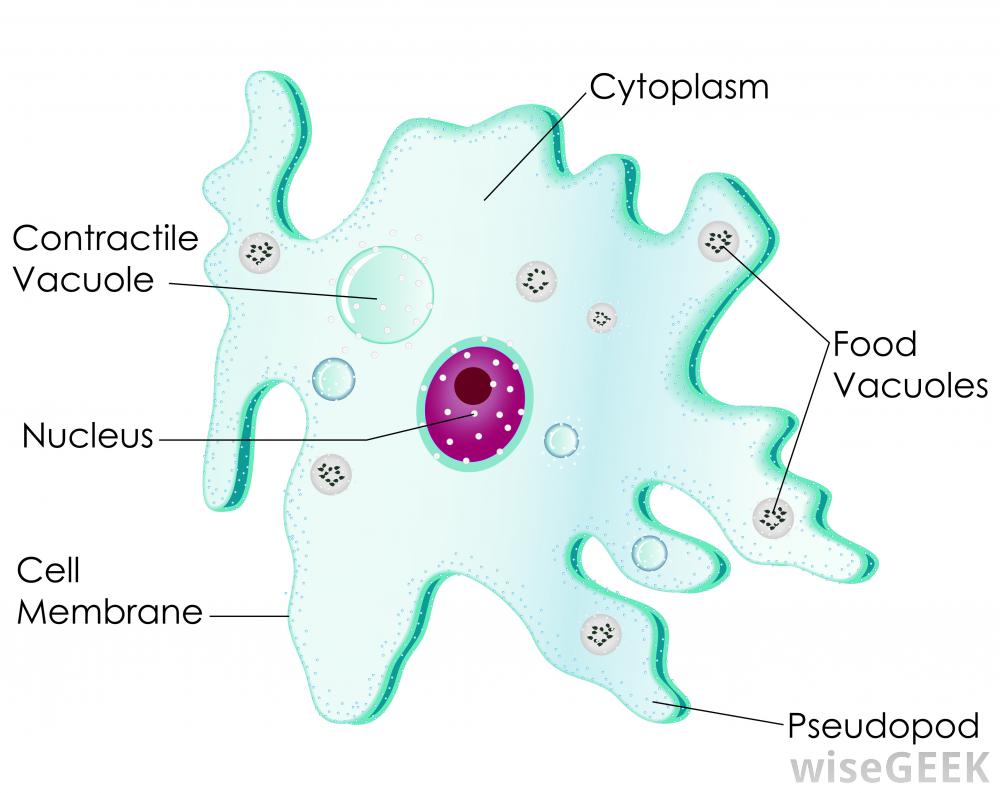 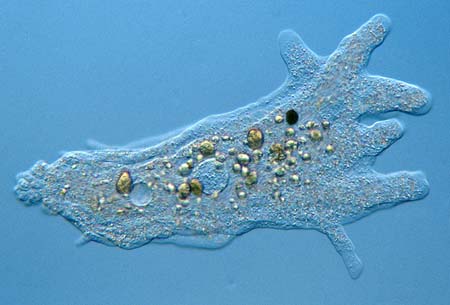 Paramecium
Amoeba
Amoeba
Paramecium
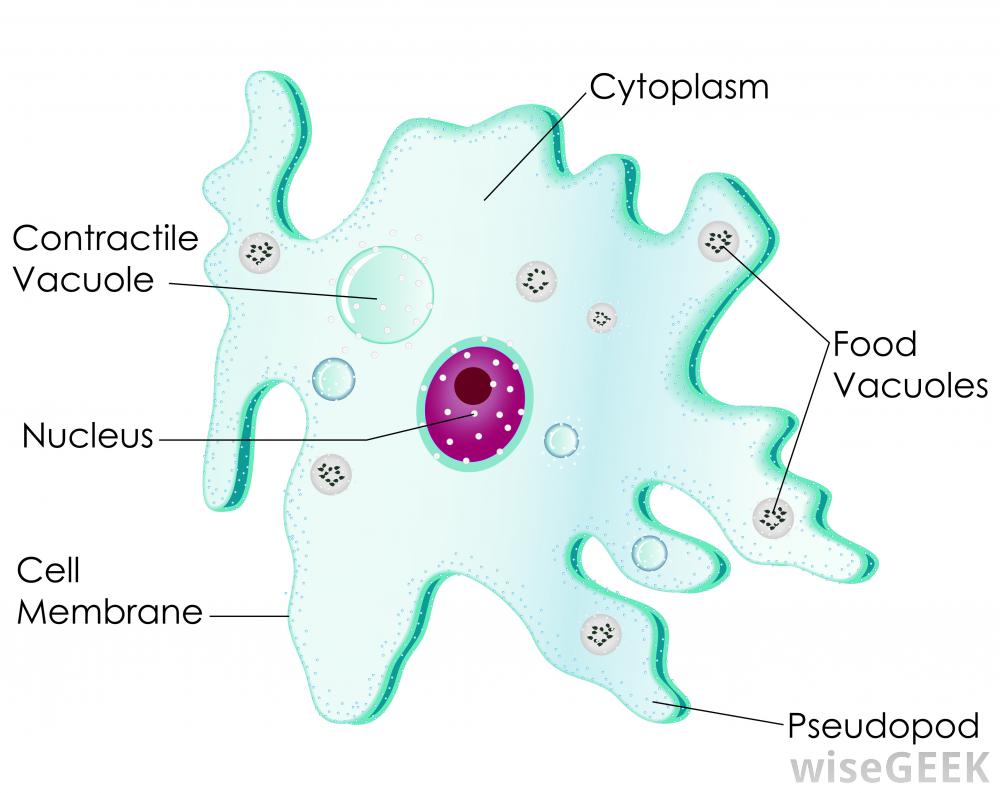 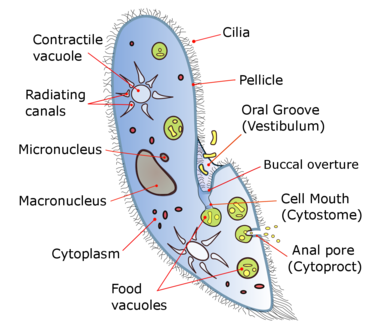 Animal Like Protists- heterotrophs
3. Sporozoans – Ex) Plasmodium (Causes Malaria)
                         Do not move on their own 
                         Mostly Parasitic                          
4. Zooflagellates – Ex) Trypanosoma (African Sleeping Sickness)
                                   Trichonympha (Symbiotic Relationship with Termites)
                                   Giardia (Causes giardiasis)
                                   Uses Flagella to Move
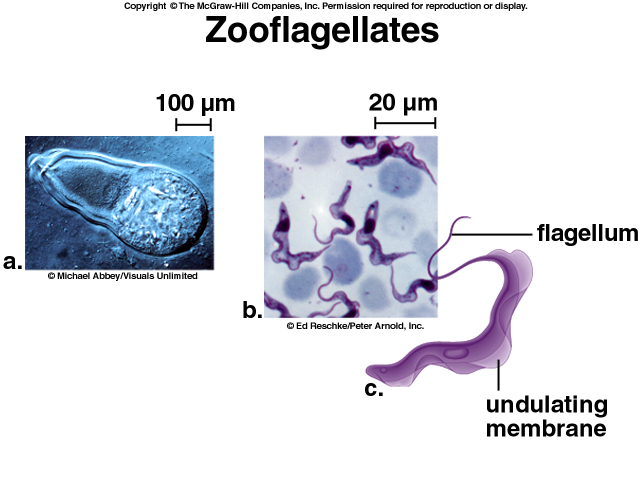 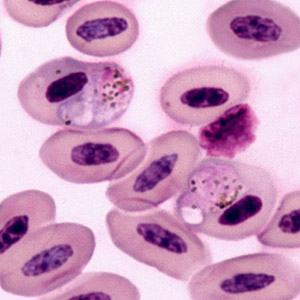 Plasmodium
Plant Like Protists- autotrophs
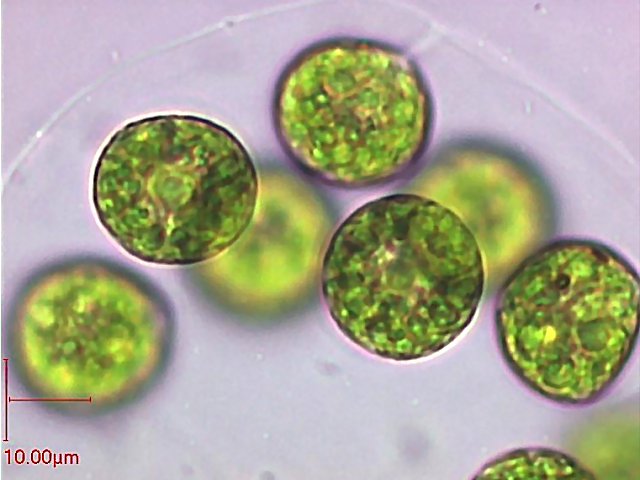 Classified Based on Chlorophyll (Coloration)
Chlorophyta (Green Algae) – Ex) Volvox, Spirogyra, Ulva
                                                                Ancestor to Modern Plants
                                                                Chlorophyll A and B
                                                                Used in cosmetics and paints and food
                                                                          May be unicellular or multicellular
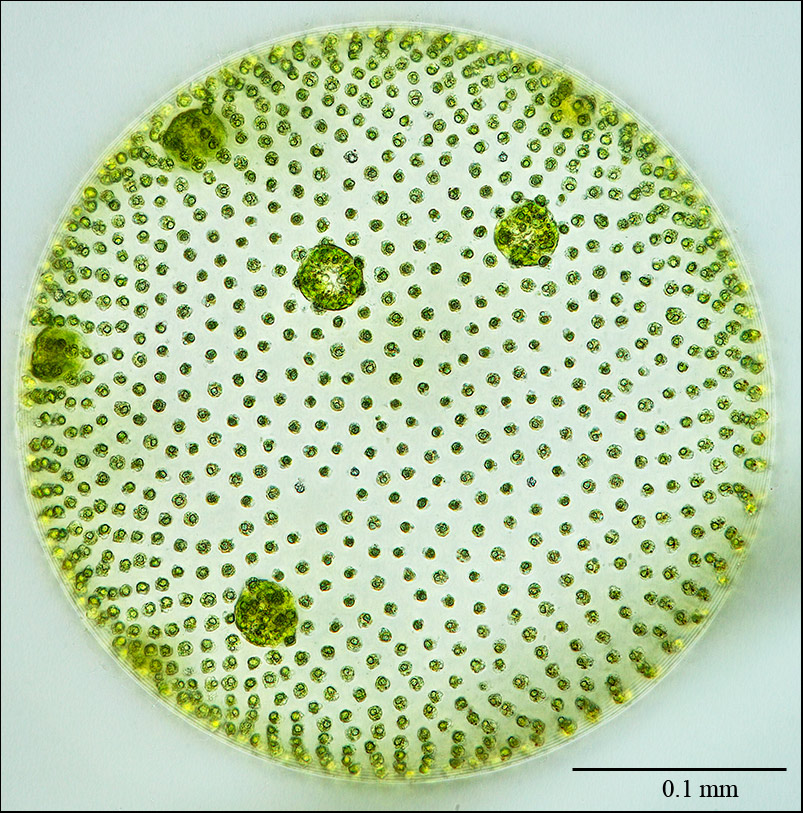 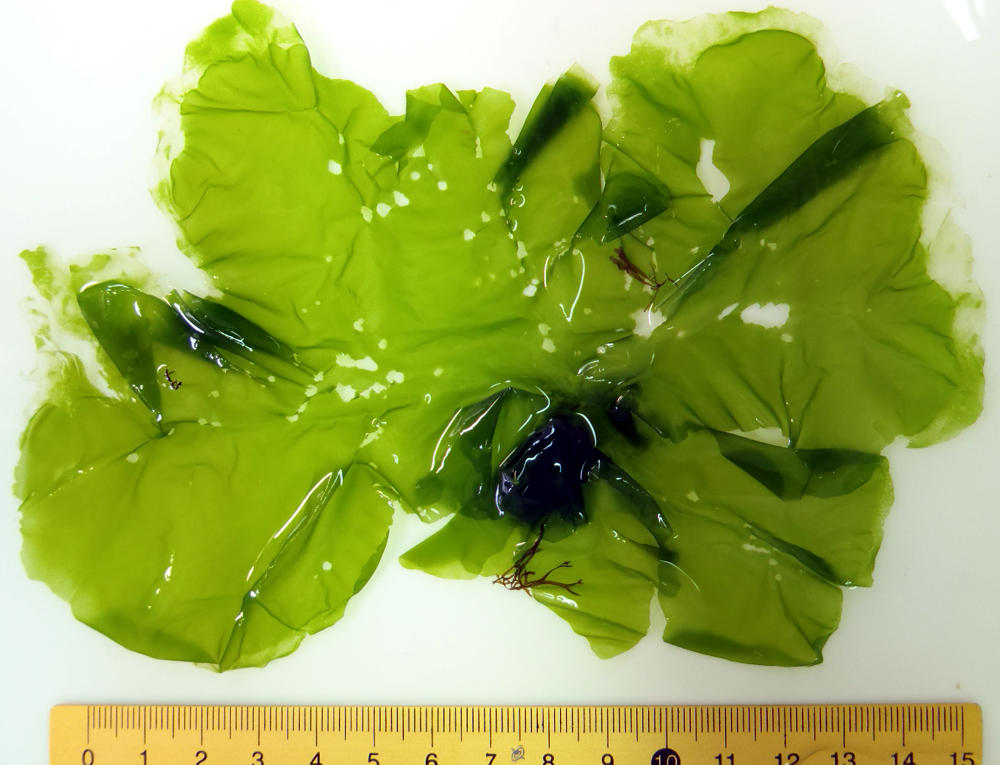 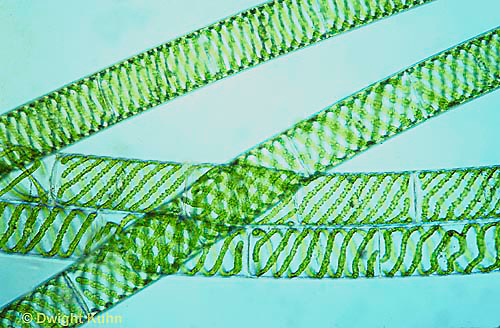 Volvox
Spirogyra
Plant Like Protists- autotrophs
Rhodophyta (Red Algae) -  Mostly multicellular
                                                Lives at Great Depths (Absorbs Blue Light)
                                                Used in ice cream and pudding
                                                Important to coral formation
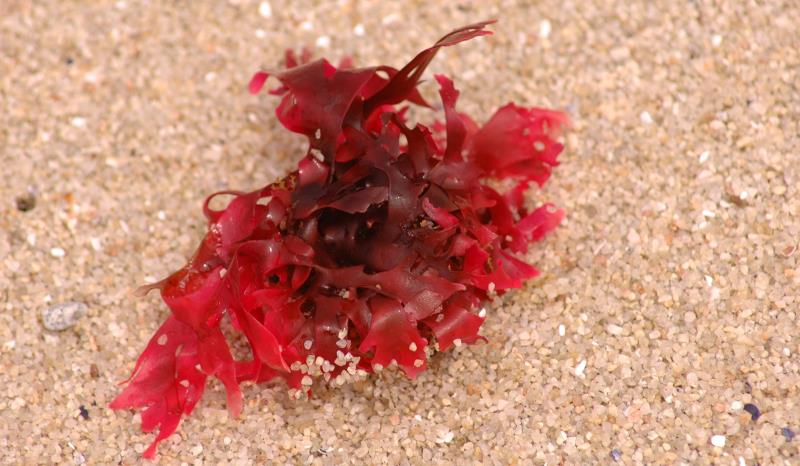 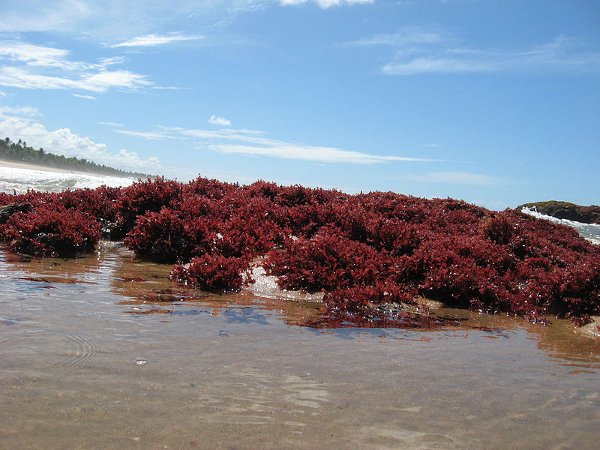 Plant Like Protists- autotrophs
Phaeophyta (Brown Algae) – Ex) Kelp
 				                              Multicellular
                                                    Largest Algae (Up to 60 meters long)
                                                    Uses a swim bladder to stay upright
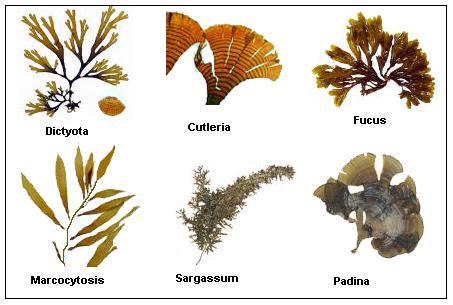 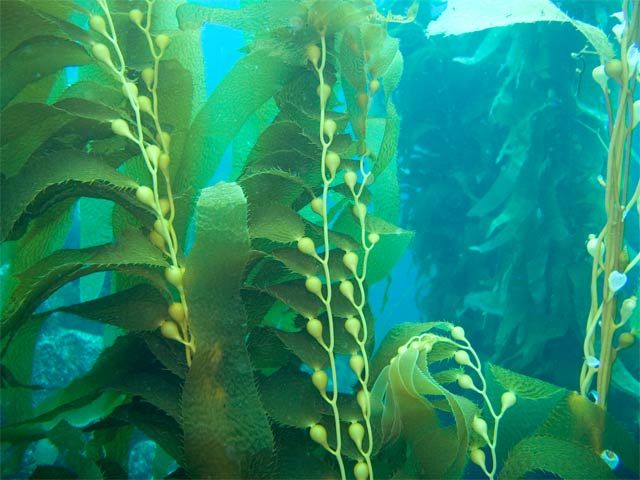 Plant Like Protists- autotrophs
Pyrrophyta  (Fire Plants) – Ex) Dinoflagellate
                                          Autotrophic or Heterotrophic
                                          Has a flagella
                                          Can be luminescent 
                                          Algal bloom (Red Tide – produces toxin)
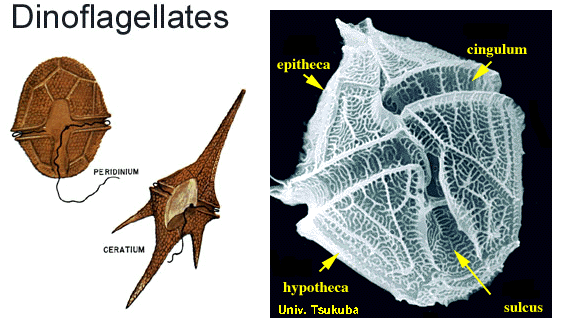 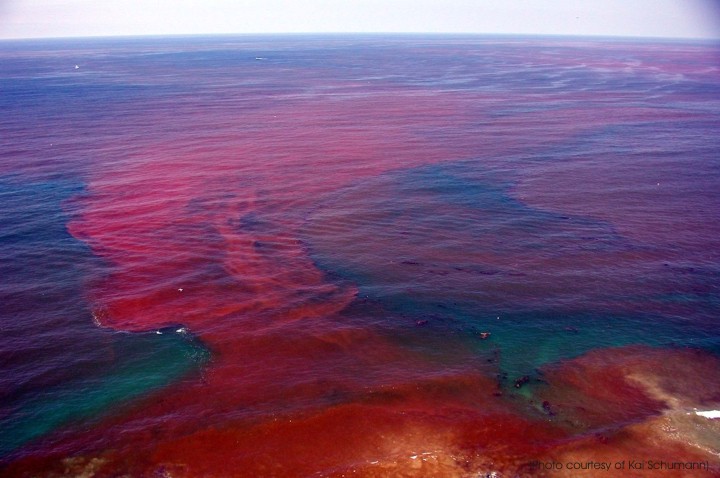 Plant Like Protists- autotrophs
Bacillariophyta (Diatoms) – Unicellular
                                            Cell Wall of Silicon not Cellulose
                                            Most Abundant Organisms on Earth
                                            Commonly Called Phytoplankton
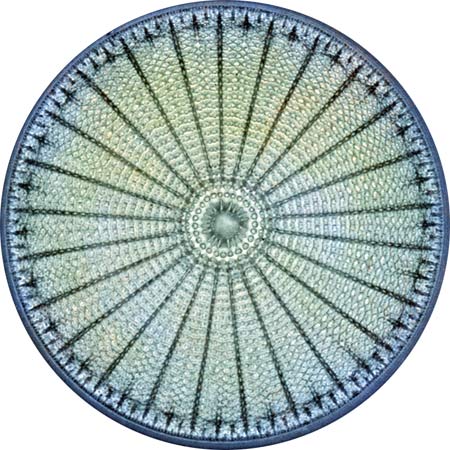 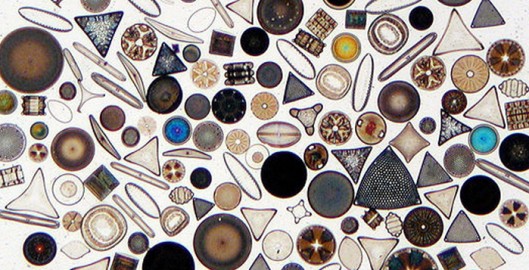 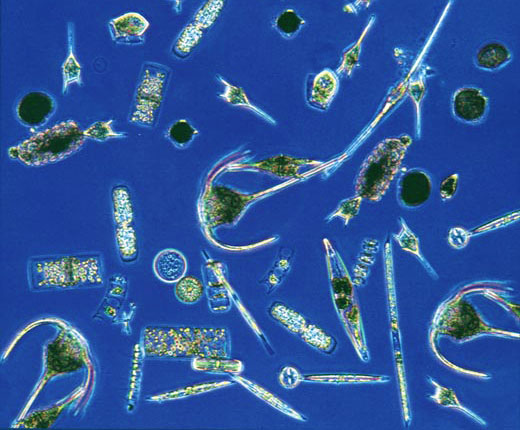 Plant Like Protists- autotrophs
Euglenophyta (Euglena) – Unicellular
                      No Cell Wall
                      Autotrophic & Heterotrophic  
                      Uses a flagella to move 
                      around to find food and light
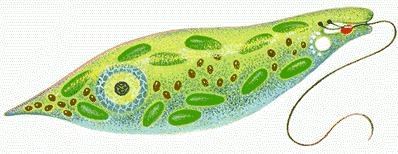 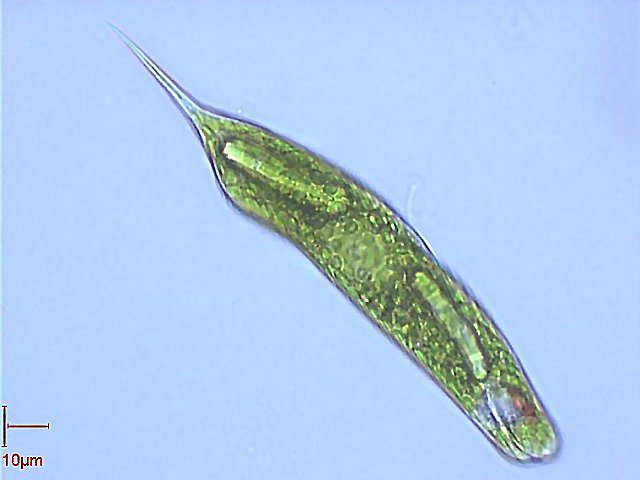 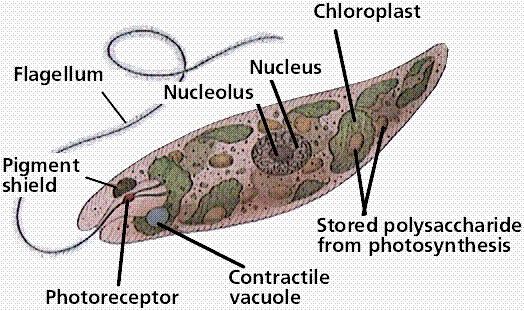 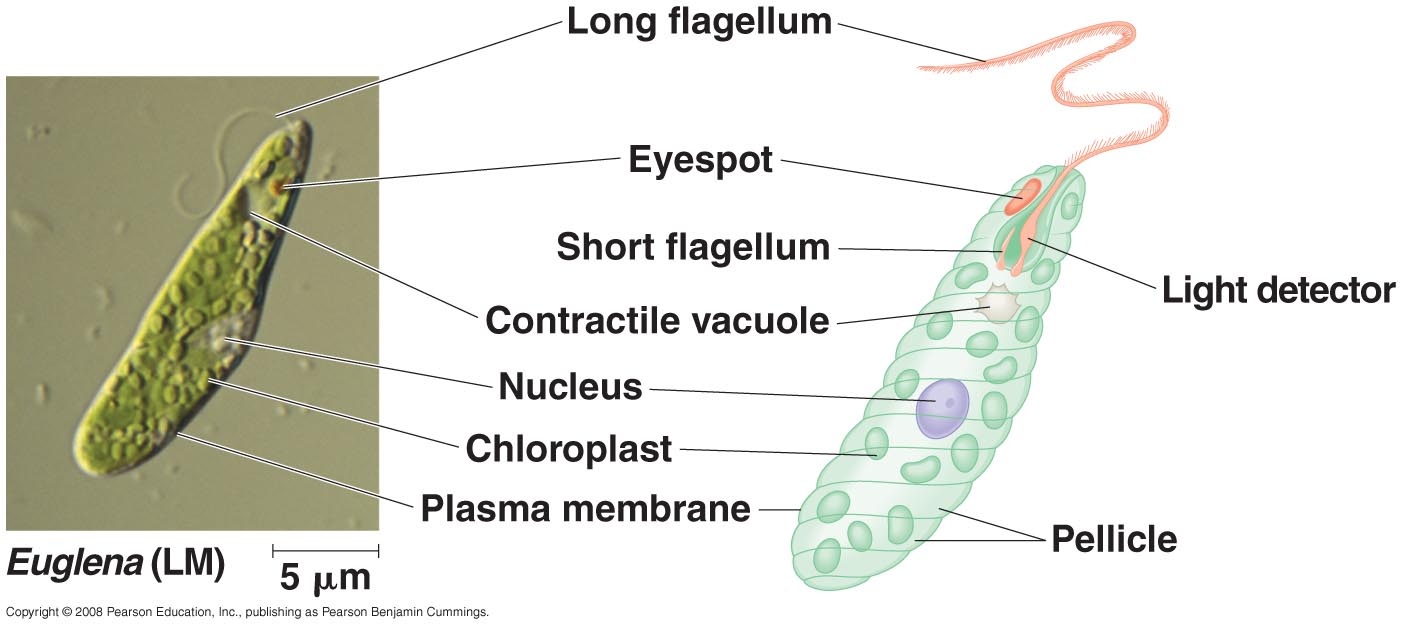